Возможности интеграции личного кабинета органа контроля по части 5 ст. 99 Закона № 44-ФЗ с региональными (муниципальными) информационными системами
Схема интеграции РМИС (веб-сервис) с ЕИС в рамках осуществления контроля размещаемой информации
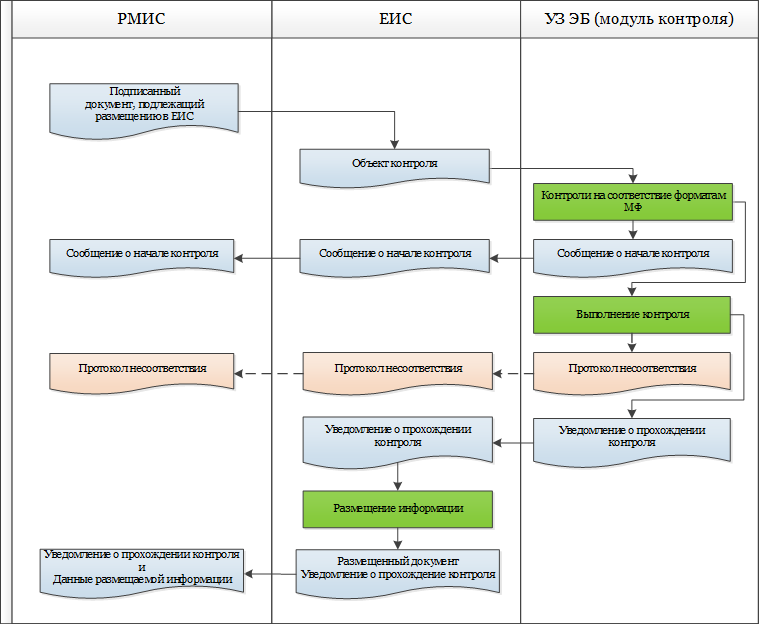 Заказчик
Орган контроля
РМИС направляет документ на размещение в ЕИС
1
1
ЕИС направляет объект контроля в модуль контроля
2
2
При приеме объекта на контроль в УЗ ЭБ, осуществляется проверка на соответствие 
форматам МФ и направляет в ЕИС сообщение о начале осуществления контроля
3
3
3.1
По факту осуществления контроля в модуле контроля формируются результаты контроля «Протокол несоответствия» или «Уведомление о прохождение контроля»
4
4
5.1
4.1
Результаты контроля направляются в ЕИС
5
5.2
4.2
При успешном прохождение контроля, документ и  уведомление об успешном прохождение контроля размещаются в ЕИС
6
6
Результаты контроля и информация о размещении передается в РМИС
7
7
Схема интеграции ВСРЗ (AS2) с ЕИС в рамках осуществления контроля размещаемой информации
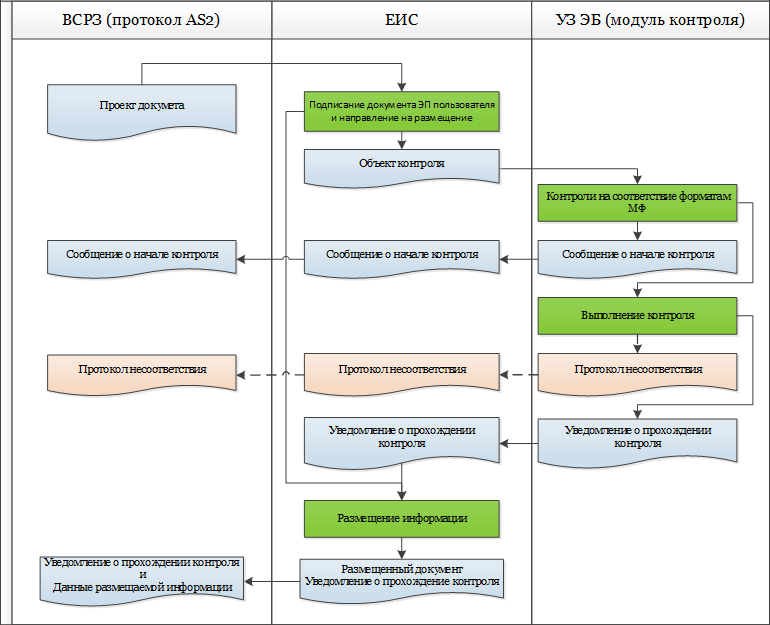 Заказчик
Заказчик
Орган контроля
ВСРЗ направляет проект документа на размещение  в ЕИС
1
1
2
В ЕИС пользователь осуществляет подписание документа электронной подписью и направляет на контроль
2
3
При приеме объекта на контроль в УЗ ЭБ, осуществляется проверка на соответствие форматам МФ и направляет в ЕИС сообщение о начале осуществления контроля
3
3.1
4
По факту осуществления контроля в модуле контроля формируются результаты контроля «Протокол несоответствия» или «Уведомление о прохождение контроля»
4
5.1
4.1
5.2
4.2
Результаты контроля направляются в ЕИС
5
При успешном прохождение контроля, документ и  уведомление об успешном прохождение контроля размещаются в ЕИС
6
6
7
Результаты контроля и информация о размещении передается в ВСРЗ
7
Схема интеграции ВСРЗ (протокол https) с ЕИС в рамках осуществления контроля размещаемой информации
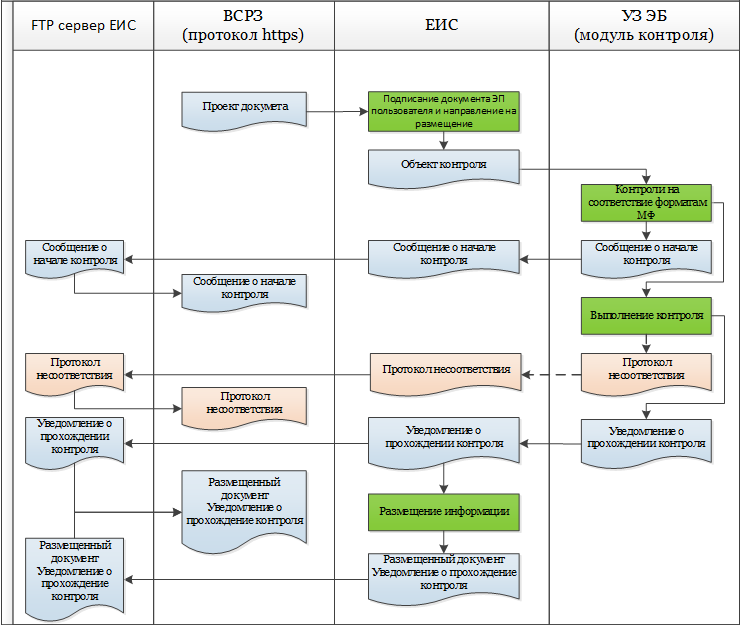 Орган контроля
Заказчик
Заказчик
ВСРЗ направляет проект документа на размещение  в ЕИС
1
1
2
В ЕИС пользователь осуществляет подписание документа электронной подписью и направляет на контроль
2
3
При приеме объекта на контроль в УЗ ЭБ, осуществляется проверка на соответствие форматам МФ и направляет в ЕИС сообщение о начале осуществления контроля
3
3.1
7.1
4
8.1
По факту осуществления контроля в модуле контроля формируются результаты контроля «Протокол несоответствия» или «Уведомление о прохождение контроля»
4
5.1
7.2
4.1
8.2
5.2
4.2
Результаты контроля направляются в ЕИС
5
8.3
При успешном прохождение контроля, документ и  уведомление об успешном прохождение контроля размещаются в ЕИС
6
6
7.3
Документы выгружаются на FTP сервера
7
ВСРЗ забирает документы с FTP сервера
8
Схема интеграции Системы финансового органа (протокол https) с ЕИС в рамках осуществления контроля размещаемой информации
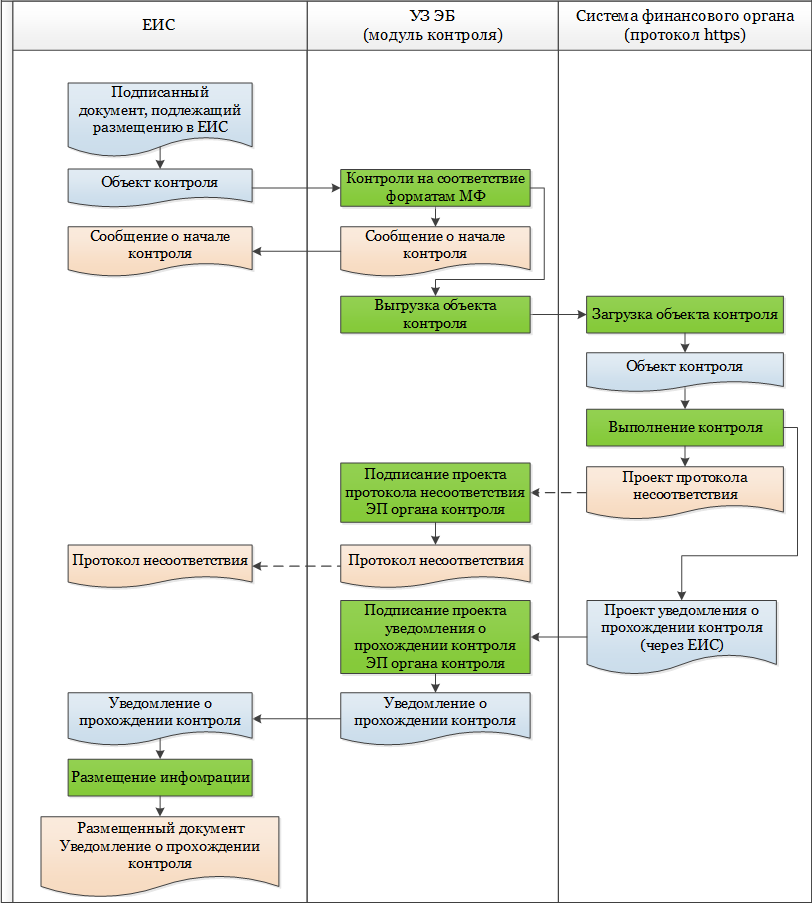 Орган контроля
Заказчик
Заказчик
1
В ЕИС пользователь осуществляет формирование и подписание документа электронной подписью, и направляет на контроль в ЛК органа контроля
1
2
2
При приеме объекта на контроль в УЗ ЭБ, осуществляется проверка на соответствие форматам МФ и направляет в ЕИС сообщение о начале осуществления контроля
2.1
3
Объект контроля передается в систему финансового органа по протоколу HTTPS
3
4
В системе финансового органа формируется проект результата контроля и направляется в модуль контроля УЗ ЭБ
4
5.1
4.1
В ЛК  органа контроля УЗ ЭБ осуществляется подписание результата контроля «Уведомление о прохождении контроля» или «Протокол несоответствия» ЭП и передача  документов результата контроля в ЕИС
5
4.2
5.2
5.3
6
В случае положительного результат контроля, объект контроля  и Уведомление о прохождении контроля размещаются в ЕИС
6
Обмен данными через FTP сервер ЕИС при осуществлении контроля размещаемой информации
2
3
1
Внешние системы
УЗ ЭБ
(модуль контроля)
FTP сервер ЕИС
ЕИС
В ЕИС из УЗ ЭБ направляются документы, сформированные при осуществлении контроля информации, размещаемой в ЕИС:
результат проверки на соответствие объекта контроля форматам, утвержденным МФ России
результат контроля документов, размещаемых в ЕИС
1
Полученные в ЕИС из УЗ ЭБ документы выгружаются на FTP сервер ЕИС для внешних систем, осуществляющих взаимодействие с ЕИС
2
Внешние системы, осуществляющие взаимодействие с ЕИС, загружают документы с FTP сервера ЕИС
3
Обеспечение функций контроля в соответствии с ч. 5 ст. 99 Закона 44-ФЗ Подготовительные мероприятия
30.11.2016 альбом ТФФ ЕИС версии 7.0 размещен на Официальном сайте ЕИС

14.12.2016 размещение руководств пользователя и инструкций для обеспечения проведения апробации ЛК Органа контроля 

23.12.2016 размещение обучающих видеороликов на Официальном сайте ЕИС
Обеспечение функций контроля в соответствии с ч. 5 ст. 99 Закона 44-ФЗ План запуска
01.11.2016-01.12.2016 Проведение ТОФК мероприятий по выверке полномочий организаций в сфере закупок и связей заказчик – финансовый орган в Сводном реестре УБП/НУБП

12.12.2016 Запуск функционала по настройке связей между органом контроля и субъектами контроля, а также по формированию перечней финансовых органов (ФО) по переданным полномочиям в постоянную эксплуатацию (1-я очередь)

12.12.2016-29.12.2016 Настройка Органами контроля связей с субъектами контроля, формирование перечней ФО

01.01.2017-08.01.2017 Запуск функционала 2-ой очереди в постоянную эксплуатацию

01.02.17 Запуск функционала 3-ей очереди в постоянную эксплуатацию

16.02.2017 - 01.03.17 Проведение опытной эксплуатации функционала 4-ей очереди 

01.03.17 Запуск функционала 4-ей очереди в постоянную эксплуатацию
Спасибо за внимание!